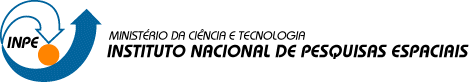 Mapeamento de suscetibilidadea movimentos de massana Bacia Hidrográfica do Rio Rolante - RS,a partir de métodos de inferência espacial
Renata Pacheco Quevedo
[Speaker Notes: No Brasil:

Enxurradas e Movimentos de Massa foram responsáveis pelos maiores números de óbitos, entre os anos de 1991 e 2012;

8,27 milhões de habitantes vivendo em área de risco de desastres, considerando 872 municípios monitorados pelo CEMADEN.]
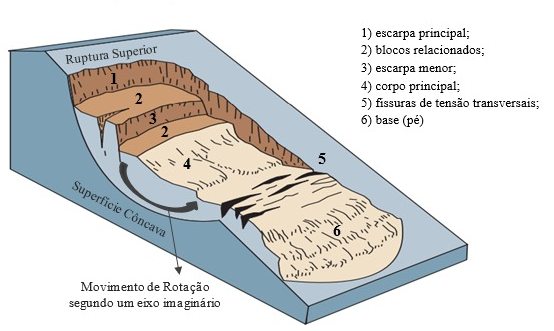 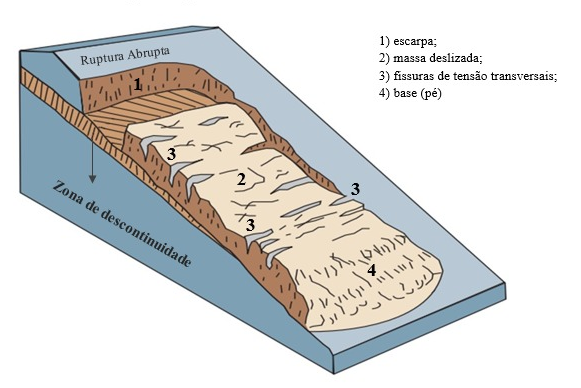 (A)
(B)
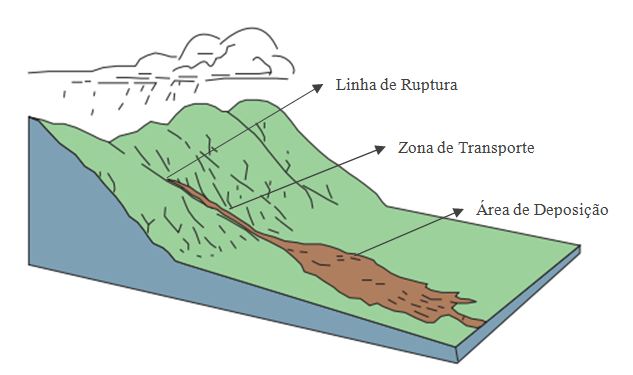 Esquema demonstrativo de:
Deslizamento rotacional;
Deslizamento translacional;
Fluxo (corrida) de detritos.

Fonte: Adaptado de Highland e Bobrowsky (2008).
(C)
[Speaker Notes: VARNES, 1978 & CRUDEN; VARNES, 1996

Na literatura internacional, uma das classificações mais utilizadas é referente ao trabalho de Varnes (1978), atualizada por Cruden e Varnes (1996). O termo deslizamento de terra (landslide) passa a ser tratado como um termo abrangente que não se limita somente ao movimento de deslizamento, tampouco ao material terra (CRUDEN; VARNES, 1996). Os movimentos são divididos em cinco tipos, referentes à mecânica do desprendimento do material, havendo ainda subdivisão quanto aos tipos deslizamentos (slides). Já o tipo de material é separado em três grandes grupos: terra, detritos e rochas.]
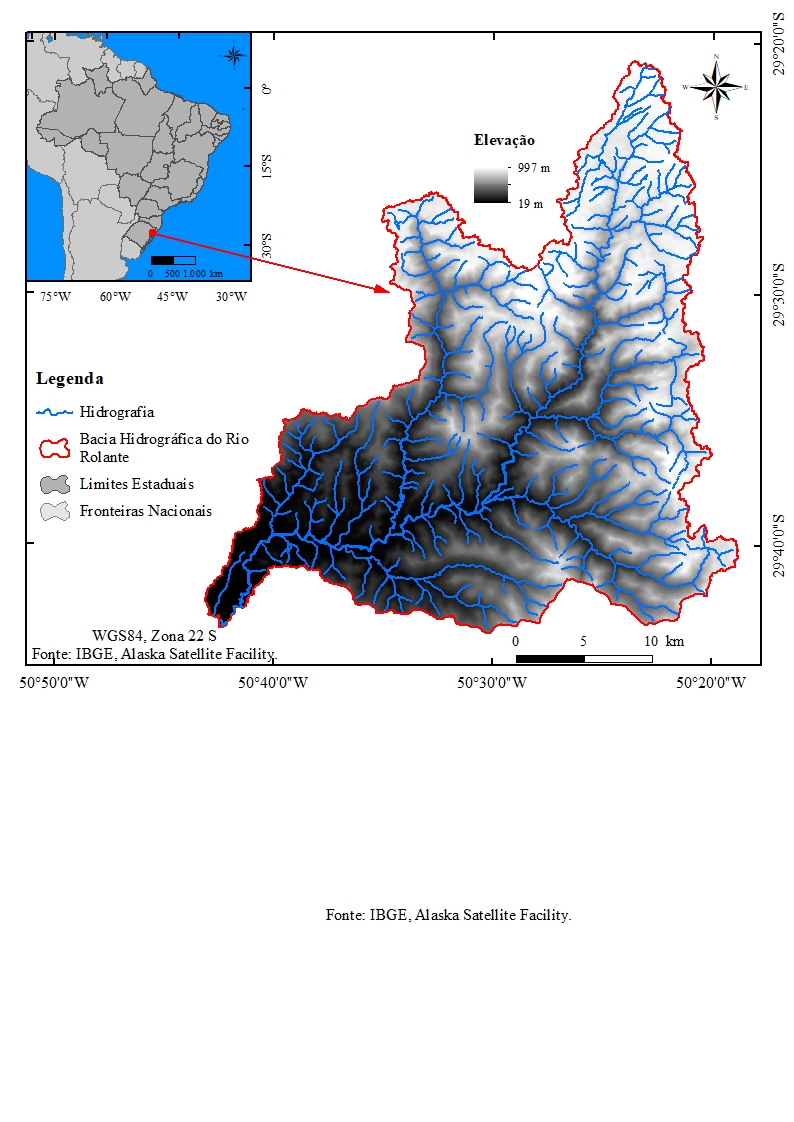 Área de Estudo
Área: 828 km2

Clima subtropical muito úmido (ROSSATO, 2011), com precipitações médias anuais entre 1700 e 2000 mm.
[Speaker Notes: A região compreende um relevo declivoso, com altitudes variando entre 19 m e 997 m e apresenta um clima subtropical úmido, sendo o regime de chuvas bem distribuído ao longo do ano, influenciado principalmente pelo ingresso de sistemas frontais de precipitação, mas também com influência da orografia e de sistemas convectivos de mesoescala.]
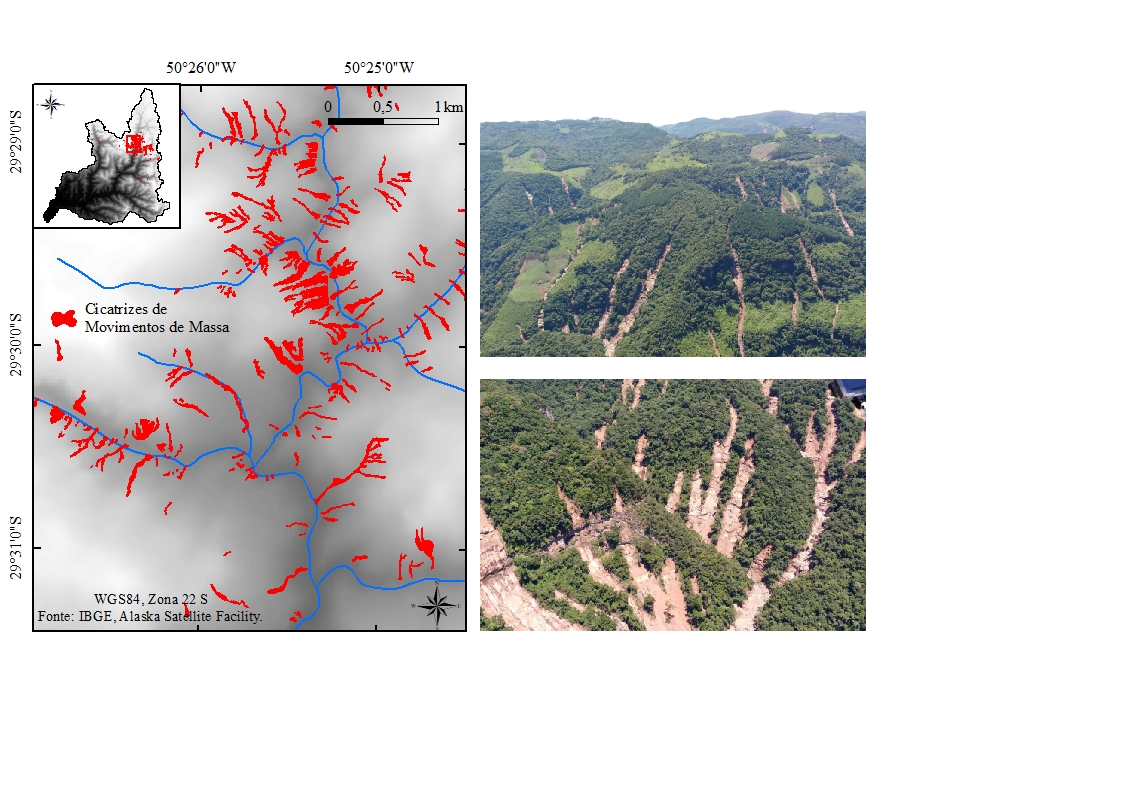 Fonte: 2º Pelotão de Polícia Ambiental de Canela (PATRAM)
[Speaker Notes: Em 05 de janeiro de 2017, ocorreu um evento extremo de precipitação, caracterizado por sua concentração espacial na região da cabeceira da bacia do rio Rolante, na sub-bacia do rio Mascarada. Os dados oficiais de chuva deste evento subestimaram o valor de precipitação (50 mm), devido à falta de medidores nos locais de ocorrência. De acordo com pluviômetros particulares, instalados nas áreas rurais, a precipitação que deflagrou os movimentos de massa teria sido maior (valores entre 90 e 272 mm).
A duração estimada do evento de precipitação foi de 4 h, a qual resultou em diversos movimentos de massa. O material deslocado para o fundo do vale formou barreiras naturais ao longo do leito do rio Mascarada, que, após rompimento, gerou uma enxurrada de grandes proporções a jusante, atingindo o município de Rolante.]
Aquisição e inserção dos dados de entrada:
MDE ALOS-PALSAR
Extração de atributos do terreno a partir do MDE
Booleano
Fuzzy-AHP
Métodos de Inferência Espacial
Mapa de Suscetibilidade a movimentos de massa
Atributos do terreno
Elevação (MDE);

Declividade;

Orientação da Vertente;

Plano da Curvatura;

Perfil da Curvatura.
Fonte: Collischonn et al. (s.d.)
[Speaker Notes: No Brasil:

Uma das principais causas é o rápido processo de urbanização, a partir do qual houve um crescimento de 30 para 54% da população mundial residindo em áreas urbanas entre os anos de 1950 e 2014 (UNITED NATIONS, 2014). De maneira geral, essa expansão se deu de forma desordenada, com aumento de moradias em áreas impróprias para ocupação, como planícies de inundação e terrenos com altos declives, sem a infraestrutura adequada, causando maior pressão ao meio ambiente (RIFFEL; GUASSELLI, 2012).

Enxurradas e Movimentos de Massa foram responsáveis pelos maiores números de óbitos, entre os anos de 1991 e 2012;

8,27 milhões de habitantes vivendo em área de risco de desastres, considerando 872 municípios monitorados pelo CEMADEN.]
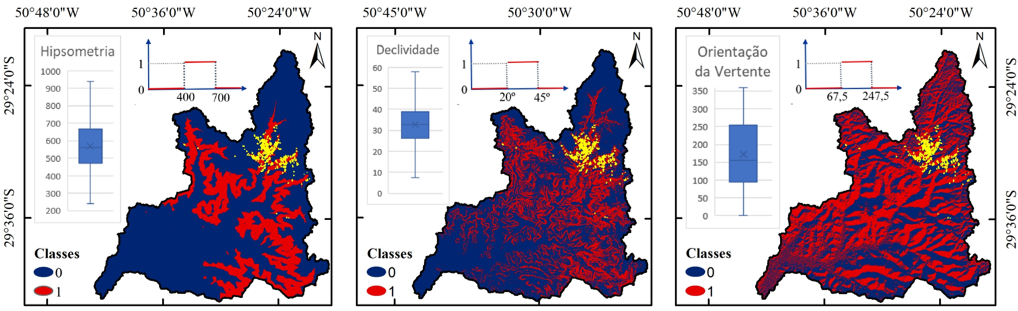 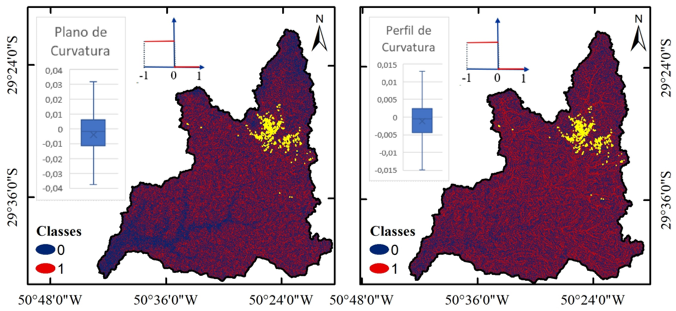 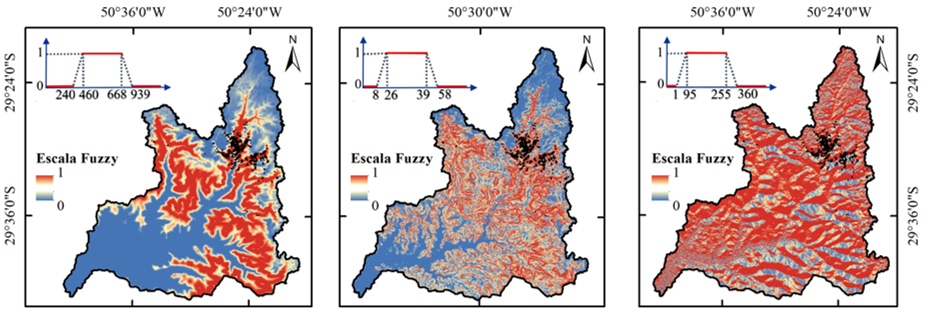 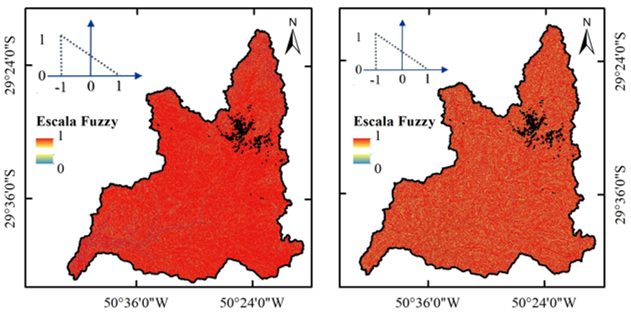 Relação de Consistência  = 0,02
Mapa de Suscetibilidade = 0,2027*Altimetria + 0,539*Declividade + 0,0536*Orientação de Vertente + 0,1049*Plano da Curvatura + 0,1049* Perfil da Curvatura
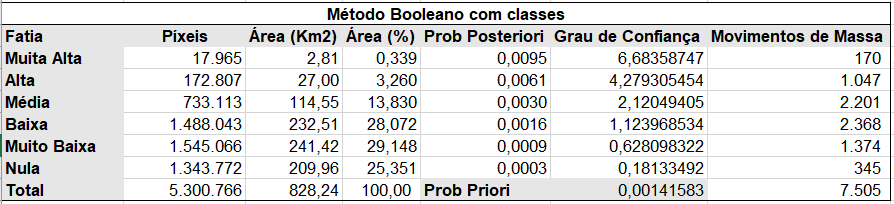 Acurácia = 0,45542971
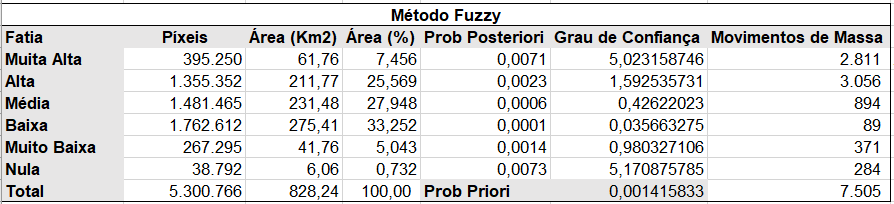 Acurácia = 0,90086609
Adaptado de MOREIRA (2001) e CONGALTON (2000).
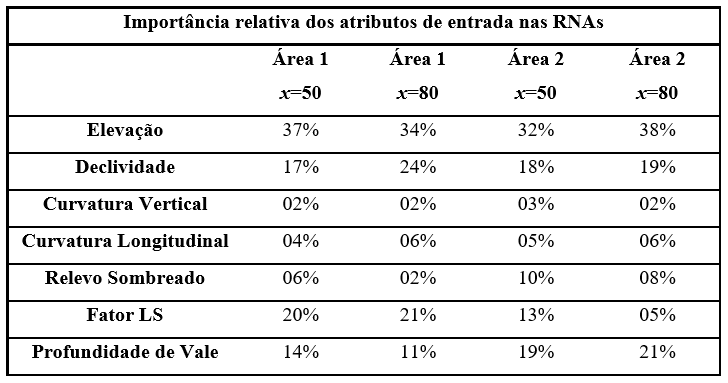 “Mapeamento de suscetibilidade a movimentos de massa a partir de aprendizado de máquina” (QUEVEDO, 2019)
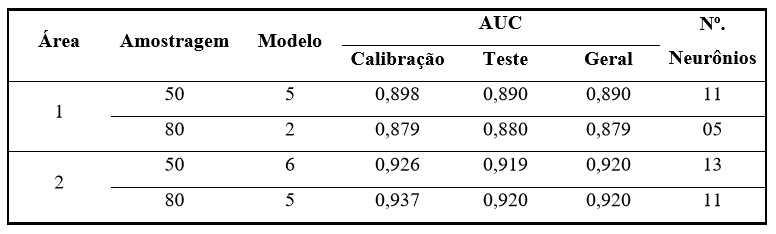 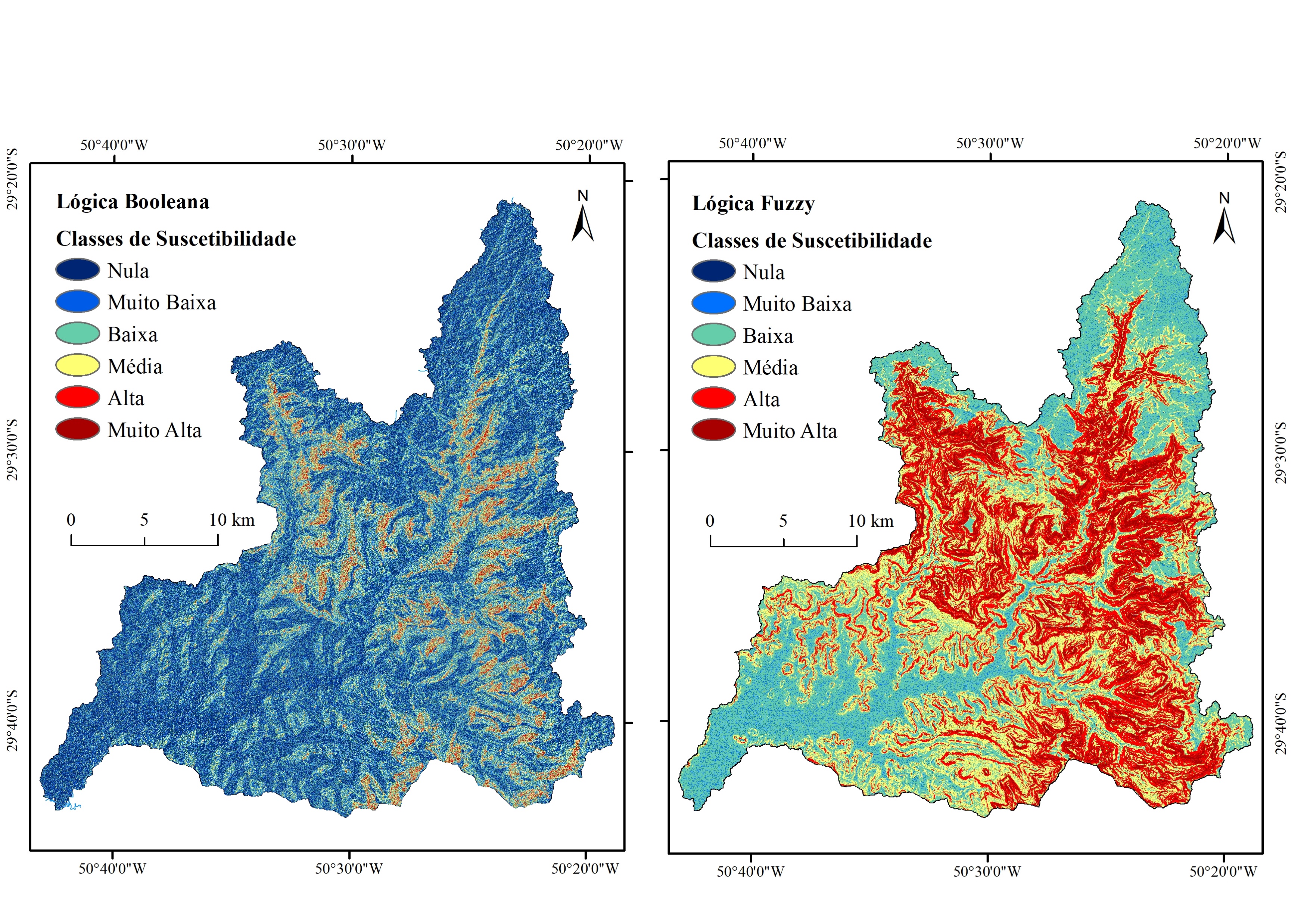 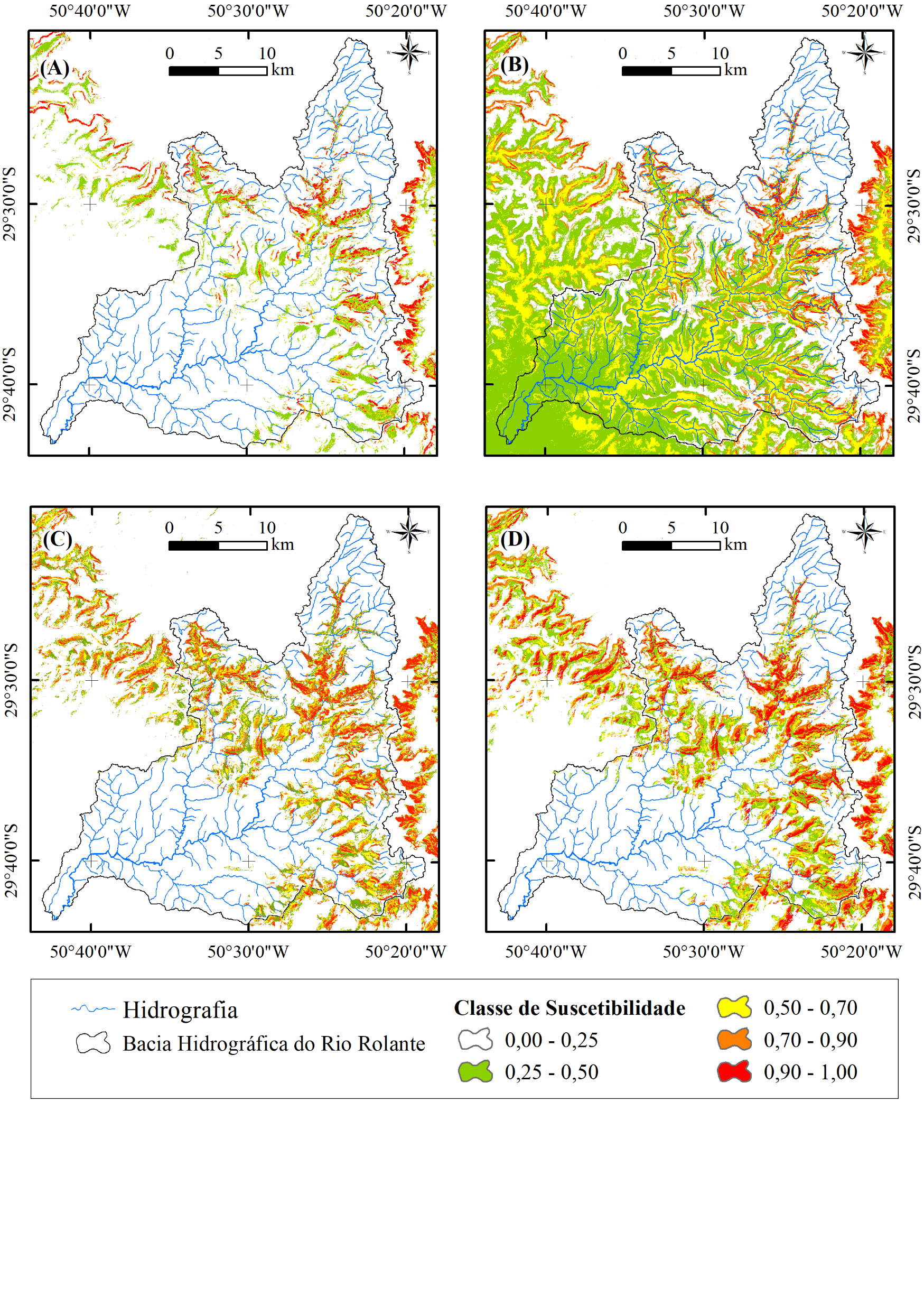 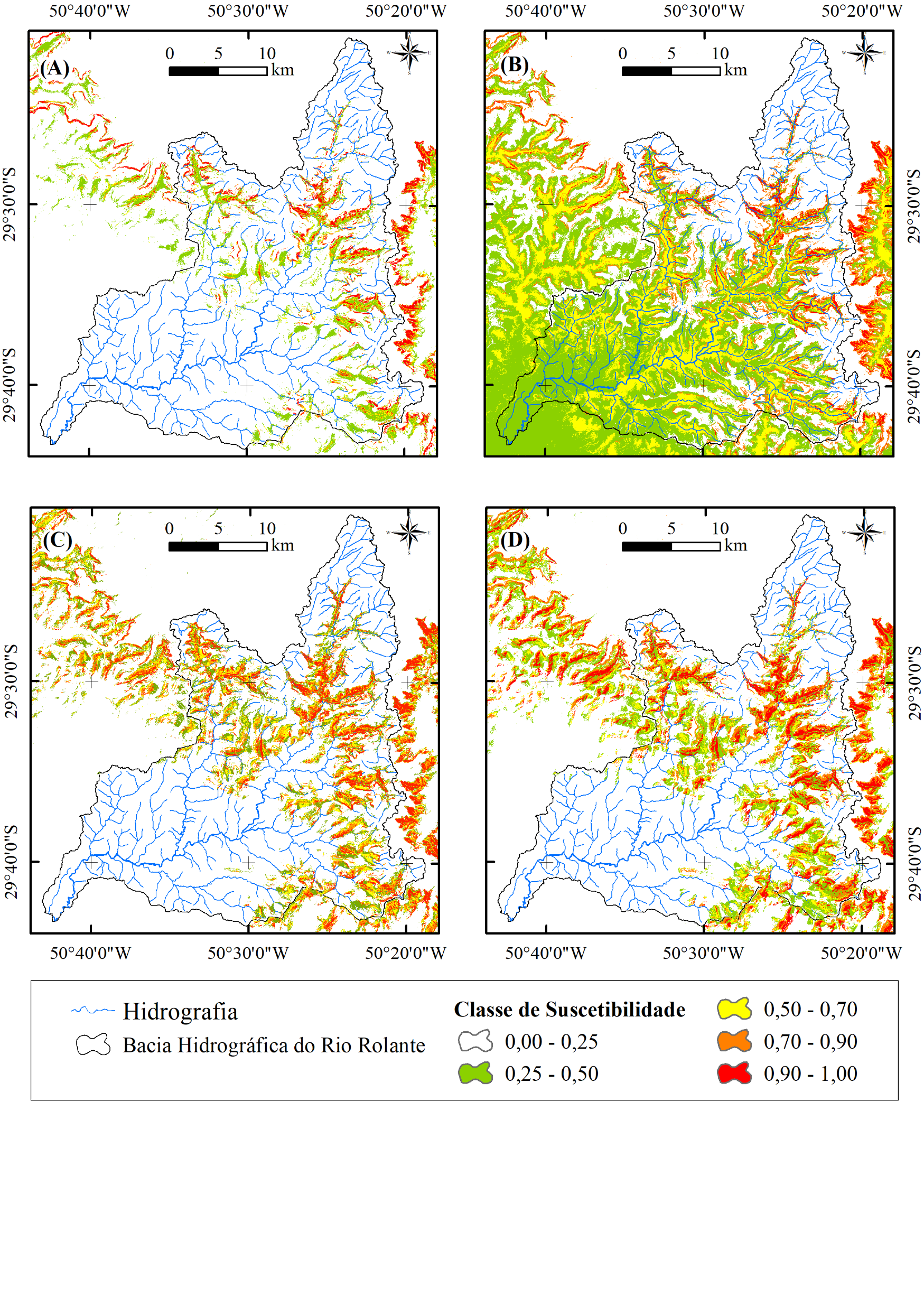 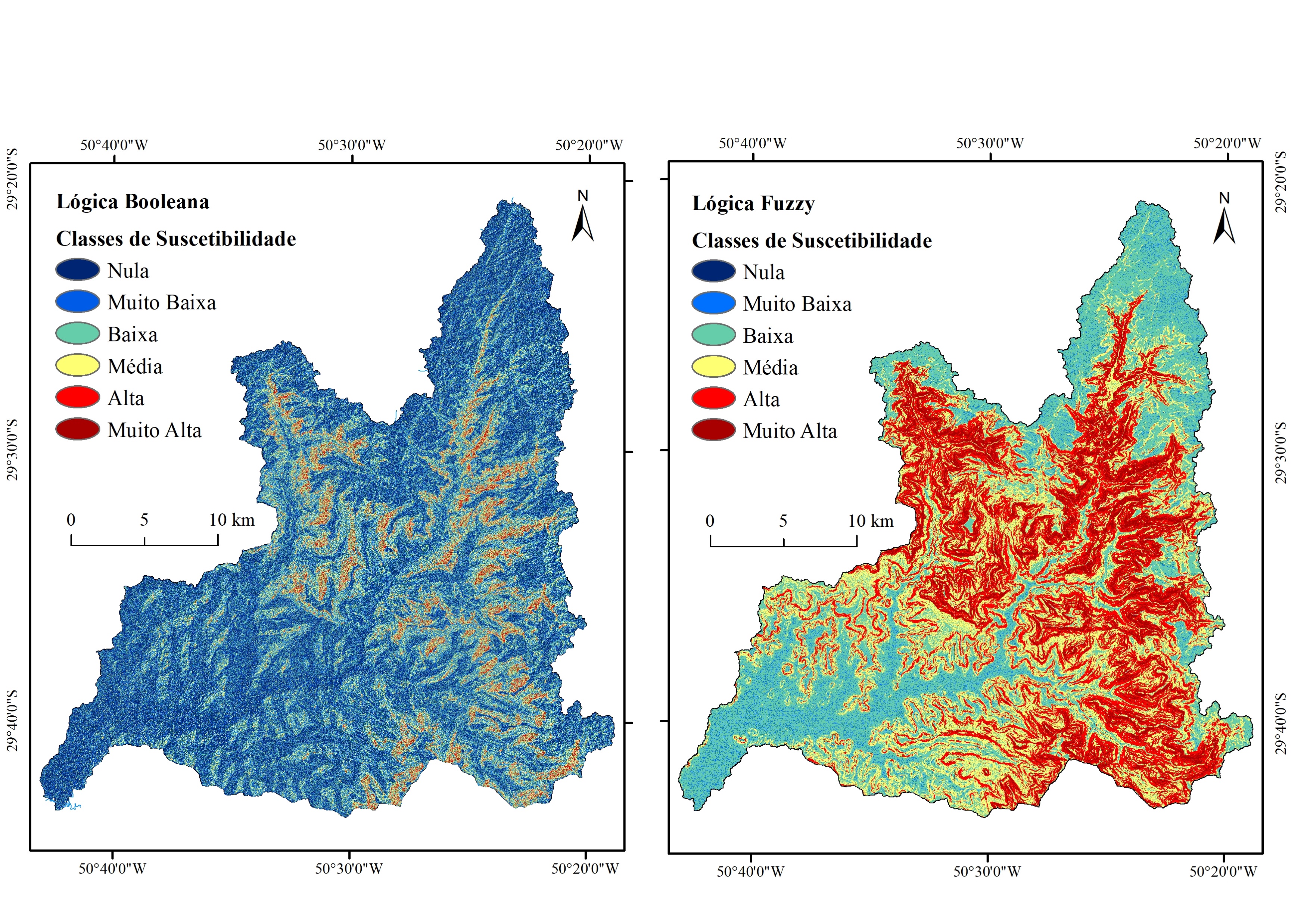 Referências
CONGALTON, E. G. Accuracy assessment and validation of remotely sensed and other spatial information. International Journal of Widland Fire. 2001, v. 10, p. 321-328,
COLLISCHONN, W.; MENDIONDO, E. M.; MENDES, C. A. B. Modelos numéricos do terreno e suas aplicações a bacias hidrográficas: Princípios gerais. Aprensentação. S.d.
HIGHLAND, L. M.; BOBROWSKY, P. The Landslide Handbook - A Guide to Understanding Landslides. Reston: U.S. Geological Survey Circurlar 1325, 2008. 129 p.
MOREIRA, F. R. S. Uso e avaliação de técnicas de integração e análise espacial de dados em pesquisa mineral aplicadas ao planalto de Poços de Caldas. São José dos Campos: INPE, 2001. 166 p. Dissertação (Mestrado em Sensoriamento Remoto) - Programa de Pós-Graduação em Sensoriamento Remoto, Instituto Nacional de Pesquisas Espaciais, São José dos Campos, 2001.
ROSSATO, M. S. Os Climas do Rio Grande do Sul: variabilidade, tendências e tipologia. Porto Alegre: UFRGS, 2011. 253 p. Tese (Doutorado em Geografia) – Programa de Pós-Graduação em Geografia, Universidade Federal do Rio Grande do Sul, Porto Alegre, 2011.
QUEVEDO, R. P. Mapeamento de suscetibilidade a movimentos de massa a partir de aprendizado de máquina. Porto Alegre: UFRGS, 2019. 71 p. Dissertação (Mestrado em Sensoriamento Remoto) - Programa de Pós-Graduação em Sensoriamento Remoto, Universidade Federal do Rio Grande do Sul, Porto Alegre, 2019.
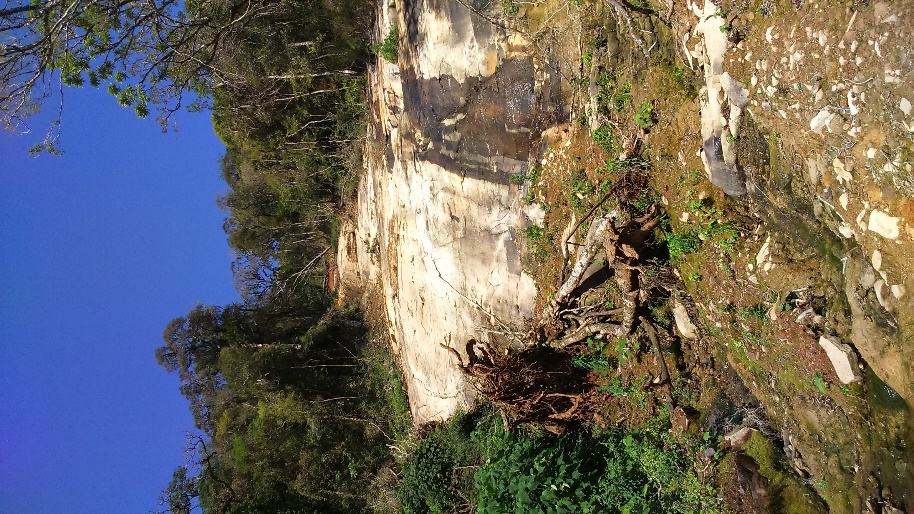 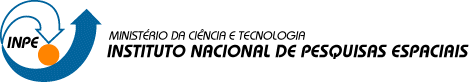 Obrigada pela atenção!
Renata Pacheco Quevedo